FICHA DE COMPRENSIÓN 18
COMPRENDO UNA HISTORIETA
04-09-2024
4° BÁSICO
Leamos y copia la siguiente historieta:
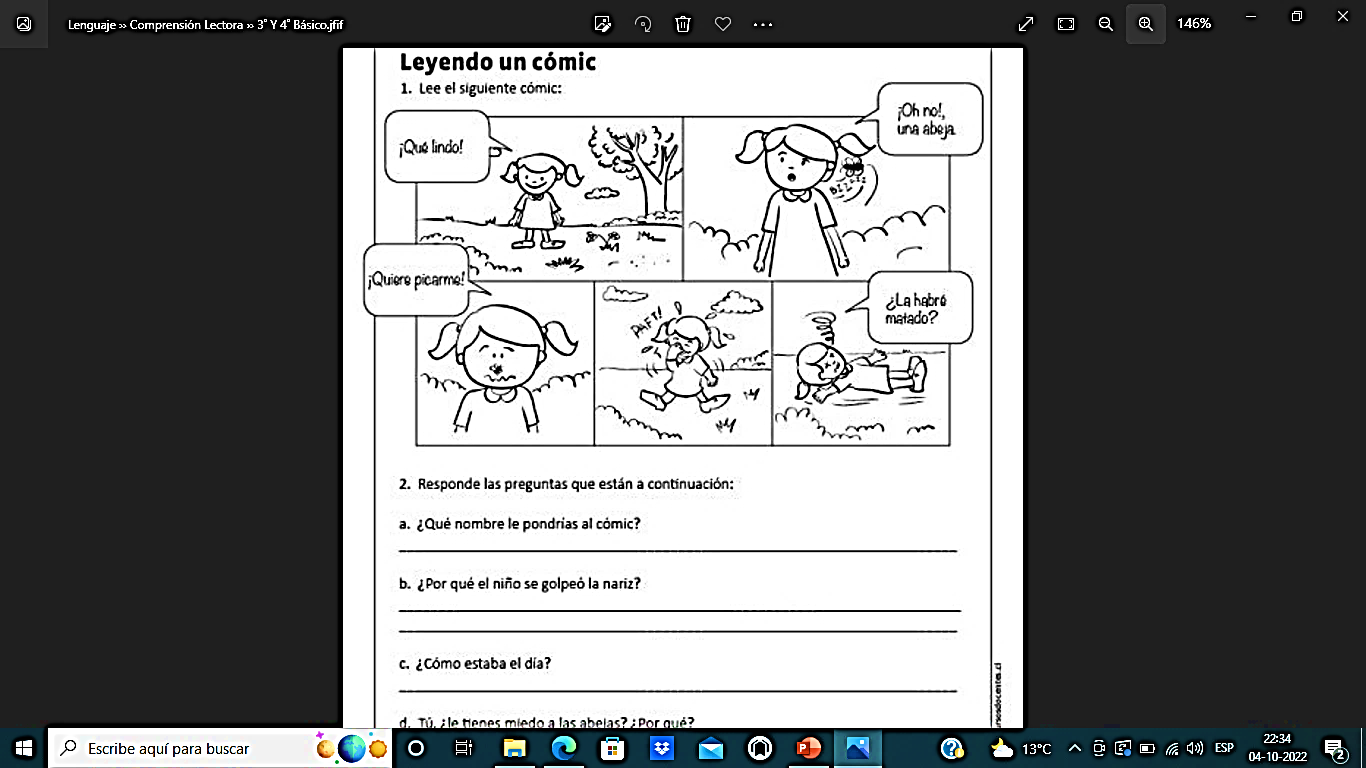 Contesta:
¿Qué nombre le pondrías a esta historieta?
¿Cuántas viñetas tiene la historieta?
¿Por qué la niña se golpea la nariz?
¿En qué estación del año sucede esta historieta? ¿Por qué?
¿Cómo termina esta historieta? ¿Qué te pareció el final?
Copia la historieta en tu cuaderno.